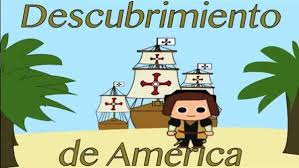 Un marino genovés llamado Cristóbal colón  quien era muy estudioso  e inteligente buscaba rutas para llegar a nuevos lugares y decía que la tierra era redonda
1478
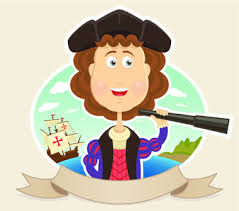 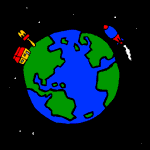 Cristóbal Colón se presenta ante los reyes católicos  de España para pedirles ayuda para la realización de su viaje y demostrar una nueva ruta  hacia  la India., pero al principio se negaron .
1486
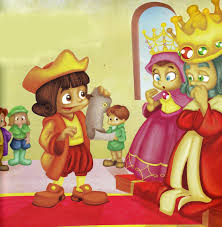 1492
La reina Isabel le  da dinero a Cristóbal Colón  para que pueda solventar los gastos del viaje
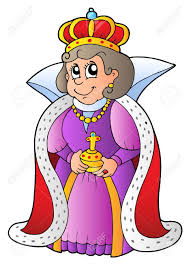 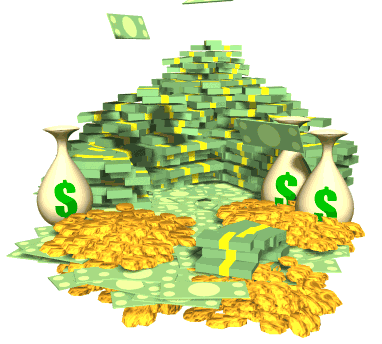 1492
Colón armó una flotilla de tres carabelas (la Pinta, la Niña y la Santa María) con las que partió del puerto de Palos (Huelva) el 3 de agosto de 1492.
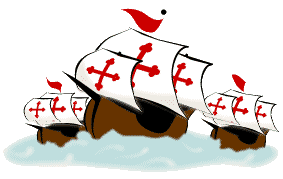 Después de muchos días de navegación  un 12 de Octubre de 1492  tocaron tierra  y muy contentos todos celebraron pensando  en haber llegado a India pero en realidad habían descubierto otro continente llamado américa.
1492
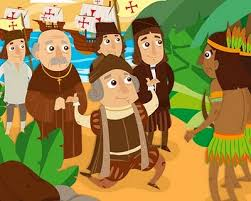 1493
Los reyes  reciben a Cristóbal colón quien lleva lo que trajo de su viaje
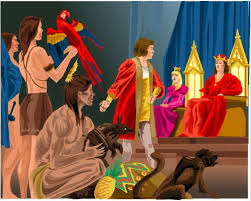 Muere Cristóbal Colón sin saber que había descubierto otro continente.
1506
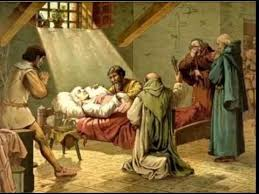